L’anthropologie sociale et culturelleL’impact du socio culturel  et de l’éducation sur la personnalité , mais qu’en est-il du rôle des formations psychiques sur la genèse et la productions des représentations culturelles?
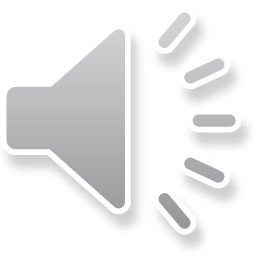 الأنثروبولوجيا الاجتماعية والثقافية
 تأثير الثقافة الاجتماعية والتعليم على الشخصية ، ولكن ماذا عن دور المكونات النفسية في نشأة وإنتاج التمثيلات الثقافية
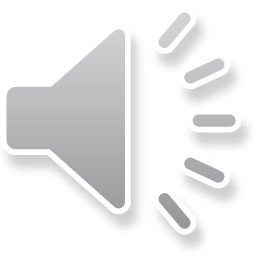 Les courants de pensée en anthropologie culturelle
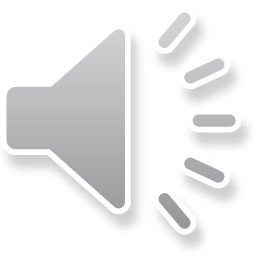 التيارات  و المدارس في الأنثروبولوجيا الثقافية
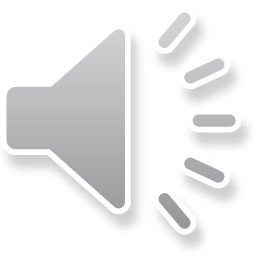